Interest Rate Futures
Chapter 6
6.1
Goals of Chapter 6
Introduce the day count and quotation conventions for fixed-income securities
Introduce two important interest rate futures
Treasury bond futures (公債期貨)
Quotation method 
Delivery options (conversion factors (轉換因子) and cheapest-to-deliver (最便宜交割) bonds)
Eurodollar futures (歐洲美元期貨)
Quotation method
Implied futures vs. implied forward rates
Convexity adjustment
Duration-based hedging (存續期間避險) using interest rate futures
6.2
6.1 Day Count and Quotation Conventions for Fixed Income Securities
6.3
Day Count Conventions in the U.S.
Important fixed-income securities
Treasury bonds (notes) (長(中)期政府公債) are the coupon-bearing bonds issued by the U.S. government with the maturity longer (shorter) than 10 years
Municipal bonds (地方政府債券) are coupon-bearing bonds issued by state or local governments, whose interest payments are not subject to federal and sometimes state and local tax
Corporate bonds (公司債) are the coupon-bearing bonds issued by business firms
Money market instruments (貨幣市場工具) are short-term, highly liquid, and relatively low-risk debt instruments, and no coupon payments during their lives
6.4
Day Count Conventions in the U.S.
6.5
Day Count Conventions in the U.S.
6.6
Day Count Conventions in the U.S.
6.7
Quotations for Treasury Bonds in the U.S.
6.8
Quotations for Treasury Bonds in the U.S.
If the quoted price is 95.1563 on July 3, and the interest of $4 is for the period between Mar. 1 and Sept. 1
Cash price (dirty price) = $95.2344 + $2.6957 = $97.8520
Note that the theoretical value for the cash price (dirty price) is the sum of the PVs of all future cash flows
The theoretical cash price is calculated first, and next the theoretical clean price is obtained by deducting the accrued interest
Why to distinguish clean and dirty prices?
Clean prices are more stable over time than dirty prices–when clean prices change, it usually reflects an economic reason, e.g., a change in interest rates or in the bond issuer's credit quality
Dirty prices, in contrast, change day to day depending on where the current date is in relation to the coupon payment dates, in addition to any economic reasons
6.9
Quotations for Treasury Bills in the U.S.
6.10
6.2 Treasury Bond Futures(also include Ultra Treasury Bond Futures and Ultra 10-Year, 10-Year, 5-Year, 3-Year and 2-Year Treasury Note Futures)
6.11
Treasury Bond Futures (公債期貨)
Treasury bond futures on CME is the most popular long-term interest rate futures contracts
(Ultra) T-bond futures prices are quoted as a percentage of the face value and the tick change is 1/32 of a dollar, e.g., 151-20 = 151 + 20/32 = 151.625 
For 10-year T-note futures, quotes are expressed as the nearest half of a 32nd, e.g., 115-245 = 115 + 24.5/32
For 2-, 3-, and 5-year T-note futures, quotes are expressed as the nearest quarter of a 32nd, e.g., 124-152 = 124 + 15.25/32 or 124-157 = 124 + 15.75/32
Note that quoted T-bond futures prices are CLEAN prices
Contract size: one contract involves the delivery of $100,000 face value of the Treasury bond
6.12
Treasury Bond Futures (公債期貨)
6.13
Treasury Bond Futures (公債期貨)
6.14
Treasury Bond Futures (公債期貨)
The conversion factor for a bond is approximately equal to the QUOTED value (clean price) of the bond given the face value to be $1 on the assumption that the interest rate curve is flat at 6% with semiannual compounding
To derive the conversion factor is through pricing the clean price of a bond with a constant 6% discount rate (or 3% discount rate for every half a year)
For calculating the conversion factor, the bond maturity and the dates to the coupon payments are rounded down (無條件捨去) to the multiples of three months
Two and the only two possible cases are discussed on Slides 6.16-6.18
6.15
Conversion Factor (轉換因子)
6.16
Conversion Factor (轉換因子)
6.17
Conversion Factor (轉換因子)
6.18
Cheapest-to-deliver (CTD) Bond
Short-side traders choose which of the available, eligible bonds is “cheapest” to deliver, i.e., the CTD bond (最便宜交割債券)
Find the CTD bond by minimizing the cost of purchasing a bond (at Quoted bond price + Accrued interest) minus the sales proceeds received from the T-bond futures (at Quoted futures price × Conversion factor + Accrued interest) 
It is equivalent to deliver a bond for which [Quoted bond price – (Quoted futures price × Conversion factor)] is lowest
Note that the CTD bond is defined as the bond most favorable to short-side traders for delivery rather than the bond with the cheapest price
6.19
Cheapest-to-deliver (CTD) Bond
Suppose there are three bonds which are deliverable and the most recent settlement futures price is 93.25




The cost of delivering each of the bonds is as follows
Bond A: $99.50 – ($93.25 × 1.0382) = $2.69
Bond B: $143.50 – ($93.25 × 1.5188) = $1.87
Bond C: $119.75 – ($93.25 × 1.2615) = $2.12
The CTD bond is Bond B
6.20
Delivery Options (交割選擇權)
The delivery options (belonging to short-side traders) in T-bond futures include:
Timing option: delivery can be made at any time point during the delivery month
Delivery alternatives: any of a range of eligible bonds can be delivered (CTD bonds will be delivered)
The wild card play
Futures market is closed at 2:00 p.m.
Spot market is closed at 4:00 p.m.
Short-side traders have the time until 8:00 p.m. to issue to the clearinghouse a notice of intention to deliver
The settlement price of the futures is calculated at the closing price at 2:00 p.m. (If the spot price declines after 2:00 p.m., there is a benefit for the short-side traders)
6.21
Prices for Treasury Bond Futures
6.22
6.3 Eurodollar Futures
6.23
Eurodollar Futures (歐洲美元期貨)
A Eurodollar is a dollar deposited in a bank outside the United States
The Eurodollar interest rate refers to the rate of interest earned on Eurodollars lending by one AA-rated bank with another AA-rated bank, i.e., LIBOR
Eurodollar futures are interest rate futures (on $1 million principal) which can lock the 3-month (90 days) Eurodollar LIBOR at the maturity date of the futures



※ Eurodollar futures (on exchanges) is similar to FRA (in OTC markets)
6.24
Eurodollar Futures (歐洲美元期貨)
6.25
Eurodollar Futures (歐洲美元期貨)
6.26
Eurodollar Futures (歐洲美元期貨)
Taking daily settlement into account, how much do you gain or lose a) on the first day, b) on the second day, c) over the whole period until expiration?
6.27
Eurodollar Futures (歐洲美元期貨)
On Nov. 2, you earn a gain of (97.23 – 97.12) / 0.01 × $25 = $275 (An increase of 0.01 in Z generates a gain of $25)
On Nov. 3, you suffer a loss of (96.98 – 97.23) / 0.01 × $25 = –$625
On Dec. 21, you earn (100 – 97.42)% = 2.58% on lending $1 million for three months (= $1,000,000 × 0.25 × 2.58% = $6,450) and make a cumulative gain on the futures contract to be (97.42 – 97.12) / 0.01 × $25 = $750
(Note that in the above example, the actual 3-month LIBOR rate declines to become (100 – 97.42)% = 2.58%, expressed with quarterly compounding)
The total payoff is $7,200 (= $6,450 + $750), which is the same as the payoff if the 3-month lending rate on Dec. 21 were fixed at 2.88%
6.28
Forward Rates and Eurodollar Futures
6.29
Forward Rates and Eurodollar Futures
Two reasons to explain that the forward rate < futures rate
Futures contracts are settled daily, whereas forward contracts (i.e., forward rate agreements, FRA) are settled once
The futures price of Eurodollar futures contracts, Z, is highly negatively correlated with other interest rates since (100 – Z)% represents a 3-month interest rate applicable to a future time point
According to the argument on Slides 5.26 and 5.27, the futures price Z should be lower than the counterpart forward price
So, the futures rate (= (100 – Z)%) should be higher than the counterpart forward rate
6.30
Forward Rates and Eurodollar Futures
A Eurodollar futures is settled at the beginning of the reference three-month period (i.e., at T); A forward rate agreement is settled at the end of the reference three-month period (i.e., at T + 0.25)
If all other conditions are the same, a futures price Z should be the 3-month-ahead PV of the counterpart forward price, i.e., the future price Z is lower than the counterpart forward price
Thus, the futures rate (= (100 – Z)%) should be higher than the counterpart forward rate
6.31
Forward Rates and Eurodollar Futures
6.32
Forward Rates and Eurodollar Futures
6.33
Forward Rates and Eurodollar Futures
For a longer time to maturity, the difference between the futures and forward rates is more pronounced
6.34
6.4 Duration-Based Hedging Strategies Using Futures
6.35
Duration (存續期間)
6.36
Duration (存續期間)
6.37
Duration (存續期間)
6.38
Duration (存續期間)
6.39
Duration (存續期間)
6.40
Duration (存續期間)
6.41
Duration (存續期間)
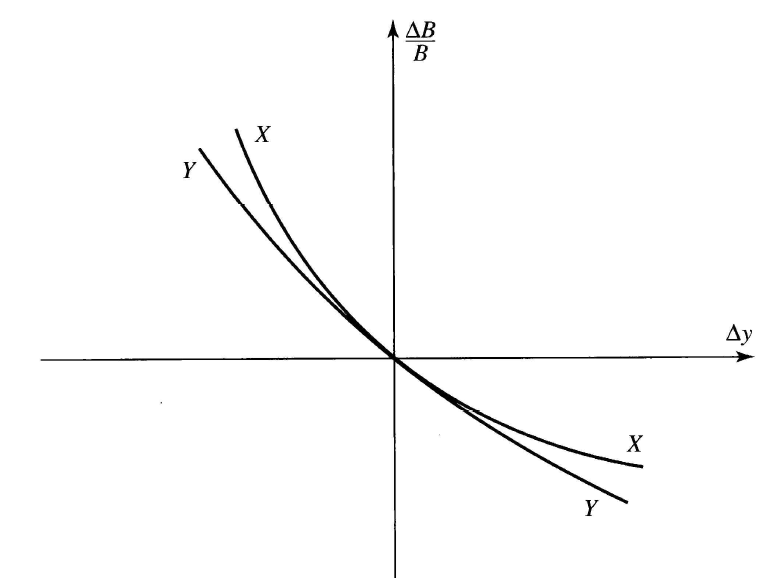 P
Q
P
Q
6.42
Duration Matching
6.43
Duration-Based Hedge Ratio
6.44
Example for Hedging a Bond Portfolio
6.45
Example for Hedging a Bond Portfolio
6.46
Example for Hedging a Floating-Rate Loan
On the last trading day in April, a company considers to borrow $15 million for the following three months
The borrowing IRs for each of the following three months will be the one-month LIBOR rate plus 1%
For May, the one-month LIBOR rate is known to be 8% per annum (no risk)
For June and July
The IR applied to this month is determined by the one-month LIBOR rate on the last trading day before June (July)
Use June and Sept. Eurodollar futures, respectively, to hedge the IR risk for the borrowings in the two months
6.47
Example for Hedging a Floating-Rate Loan
6.48
Example for Hedging a Floating-Rate Loan
6.49
Example for Hedging a Floating-Rate Loan
6.50
Example for Hedging a Floating-Rate Loan
The interest payment for June is $15,000,000× (8.8%+1%)×(1/12) = $122,500
The net interest cost is $122,500 – $9,500 = $113,000
For July
On the last trading day before July, the one-month LIBOR rate proves to be 9.4% and the prevailing Sept. Eurodollar futures quote is 90.16 and its price is $975,400 
By closing out the futures, the company gains 5×($978,600 – $975,400) = $16,000
The interest payment for July is $15,000,000 ×(9.4%+1%)×(1/12) = $130,000
The net interest cost is $130,000 – $16,000 = $114,000

The deterioration of the hedging effect is due to the larger change in LIBOR rate in July than that in June
6.51
Limitations of Duration-Based Hedging
6.52